Army STANDARD TRAINING PACKAGE
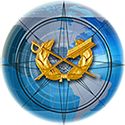 [Speaker Notes: Select Note Pages contain instruction comments to assist with your presentation.

This Standard Training Package (STP) is current as of July 2022. To ensure this is the most current version, please go to https://tjaglcs.army.mil/  and locate the STPs within the "Training" area/box of the tjaglcs site.]
Improper Senior-Subordinate Relationships and Fraternization (ISSRFRAT)
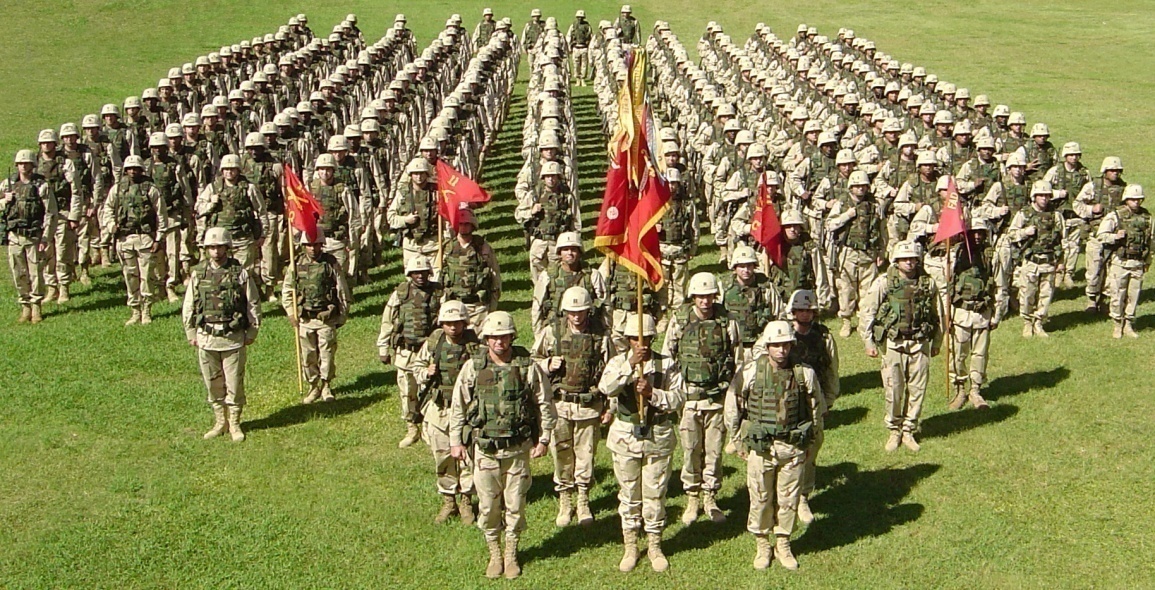 [Speaker Notes: Instruction Note:  
Selected Note Pages contain instruction comments to assist with your presentation.

This Standard Training Package (STP) is current as of March 2021. To ensure this is the most current version, please go to https://tjaglcs.army.mil/  and locate the STPs within the “Training” area/box of the tjaglcs site.  


 Instructor Comments:  It’s not only what you do, but what it looks like you are doing that can get you in trouble.  Emphasize that there is no burden on the command to prove any misconduct.  An appearance of impropriety is enough to prompt Commanders to take action.]
ISSRFRAT Training Objectives
References
Policy and History
Status Based Rules
Effects Based Analysis
Commander’s Response
Judge Advocate’s Role
[Speaker Notes: Instructor Comments:
 What do you need to know about ISSRFRAT?  It is taken very seriously and training, of everyone, at all levels, is mandatory.  
 General Officers assuming command must attend required ISSRFRAT legal briefing.  
 ISSRFRAT is a required course for Battalion and Brigade commanders attending SOLO. 

	Why is ISSRFRAT a mandated course?

 High profile cases: 1LT Kelly Flinn, CSM of Army McKinny, MG Hale. 

 Violations undermine Army credibility and are a detriment to morale.]
References
AR 600-32 (18 December 2023)
DoDI 1304.33 (January 28, 2015)
DA PAM 600-35
Article 92, Failure to Obey General Order or Regulation
Article 93, Cruelty and Maltreatment
Article 93a, Prohibited Activities
Article 133, Conduct Unbecoming an Officer 
Article 134, Fraternization
Current as of November 2024
[Speaker Notes: Instructor Note:  
The current AR 600-20 is dated 24 July 2020.    

 Instructor Comments:
 Pique student interest: What two changes in February 2006 created issues for commanders? (Answers are provided for instructor convenience below, but will be discussed in more detail later). 
ANSWER:
	1. Soldiers in a relationship in which one party has a change in status that causes the relationship to become prohibited (e.g. Enlisted to officer) have one year to remedy the violation (terminate relationship or get married). 
	2.  Criteria defining prohibited relationships were no longer based only on the effect of the relationship.  Appearance alone could cause a violation. 

 The significant change in the November 2014 regulation is the strict prohibition in junior enlisted/NCO relationships.]
History of Current Policy
Defense Secretary William S. Cohen appoints task force – June 1997.
Task force examines each service’s “Good Order and Discipline” offenses.
Task force finds disparate treatment between services treatment of fraternization.
Current as of November 2024
[Speaker Notes: Instructor Comments:
 Who had the strictest policy?  Marines
 Who had the most liberal policy?  Army

Background:
 "Breaches of good order and discipline in the all-volunteer force are not widespread, but perceived and actual inconsistencies in policies and practices addressing those breaches must be remedied. The actions I am directing address those inconsistencies and strengthen the maintenance of good order and discipline that is essential in our military services." – Defense Secretary William S. Cohen]
Secretary of Defense’s Findings
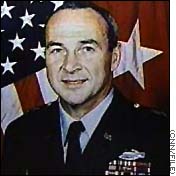 “[T]he Services defined, regulated, and responded to relationships between service members differently.  Such differences in treatment are antithetical to good order and discipline, and are corrosive to morale, particularly so as we move towards an increasingly joint environment.”
		Defense Secretary 	William S. Cohen, 	29 Jul 98
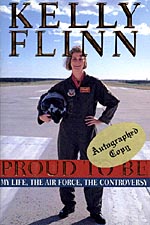 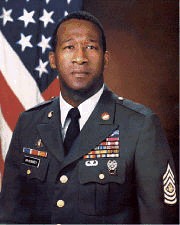 Current as of November 2024
[Speaker Notes: Instructor Comments:
 Key terms:
 Antithetical – In direct opposition.
 Corrosive – Harmful or destructive. 
 In what ways does your audience think this might be so?  Elicit their personal experiences and opinions, or provide your own.
 Joint – Involving more than one Military Service. 
 The focus of new military strategies and operations.]
The DoD Guidance
“Service Secretaries will, by policy, prohibit personal relationships such as dating, sharing living accommodations, engaging in intimate or sexual relations, business enterprises, commercial solicitations, gambling and borrowing between officer and enlisted regardless of their Service.”
	Defense Secretary William S. Cohen, 29 Jul 98
Current as of November 2024
“Sex-Related Offenses Major Reason Behind Commander Dismissals”  - 20 Jan 2013 (AP)
“At least 30 percent of military commanders fired over the past eight years lost their jobs because of sexually related offenses, including harassment, adultery, and improper relationships. . .” 
Gen. Martin Dempsey . . . conclude[d] that while training is adequate, it may need to start earlier in service members' careers and be reinforced more frequently.
Current as of November 2024
[Speaker Notes: Statistics according to the AP 

The figures show that 255 commanders were fired since 2005, and that 78 of them were felled by sex-related offenses. A breakdown: 32 in the Army, 25 in the Navy, 11 in the Marine Corps and 10 in the Air Force.]
Purpose
“Limiting the potential for actual or perceived abuse of authority or partiality is a primary purpose of the policy on relationships.”
Maintain good order, morale, and discipline
Special confidence and trust placed in officers and NCOs


AR 600-32, para. 2-1
Current as of November 2024
[Speaker Notes: Statistics according to the AP 

The figures show that 255 commanders were fired since 2005, and that 78 of them were felled by sex-related offenses. A breakdown: 32 in the Army, 25 in the Navy, 11 in the Marine Corps and 10 in the Air Force.]
PURPOSE
“Unit cohesion is hampered anytime relationships between the unit’s members compromise the chain of command. If Soldiers believe that the chain of command is partial, unfair, uses rank for personal gain, or is exploitive or coercive in nature, discipline breaks down and cohesion is destroyed. Damage to the unit occurs when the chain of command is com-promised and even when Soldiers simply believe it has been compromised. Real or imagined, the unit and the Army pay the price when relationships between its Soldiers are, or are perceived to be, unprofessional.”


DA PAM 600-35
Current as of November 2024
[Speaker Notes: Statistics according to the AP 

The figures show that 255 commanders were fired since 2005, and that 78 of them were felled by sex-related offenses. A breakdown: 32 in the Army, 25 in the Navy, 11 in the Marine Corps and 10 in the Air Force.]
Army Policy:A Hybrid of Old-New
Uses former effects-based analysis
Adds two effects-based criteria
Includes SECDEF status-based prohibitions
[Speaker Notes: Instructor Comments:
 Old Army policy (prior to 1999) was effect-based only.  
 Consisted of only 3 adverse effects.
 Did not prohibit officer/enlisted dating except when it had a detrimental impact on GO&D.]
Army Policy Analysis:
Question 1:  Is the relationship in a strictly prohibited category? 

Question 2:  Are there adverse effects? 
(Actual, predictable, or perceived).

If NO to questions 1 and 2, relationship does not violate the policy.
Current as of November 2024
[Speaker Notes: Instructor Comments:
 Old Army policy (prior to 1999) was effect-based only.  
 Consisted of only 3 adverse effects.
 Did not prohibit officer/enlisted dating except when it had a detrimental impact on GO&D.]
Army Policy Analysis:
Applies across service lines
Applies to USAR and ARNG
Gender-neutral
Beyond romantic associations
Current as of November 2024
[Speaker Notes: Instructor Comments:
 Old Army policy (prior to 1999) was effect-based only.  
 Consisted of only 3 adverse effects.
 Did not prohibit officer/enlisted dating except when it had a detrimental impact on GO&D.]
Applicability
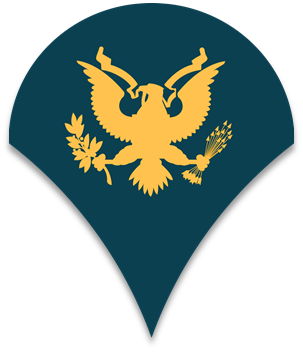 PUNITIVE
Article 92, 
    UCMJ
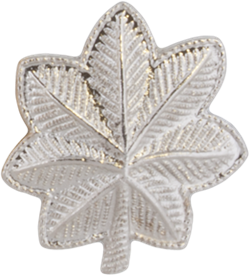 Current as of November 2024
[Speaker Notes: Current rule is punitive, old was not.
All Soldiers bear responsibility for compliance
although, Senior member in best position to limit relationship
punishments may differ b/n parties

Consider a scenario where the is a founded investigation involving a Lieutenant Colonel Commander in a relationship with a Specialist who works in his S1 Shop. Based on the nature of that relationship, the evidence in that case may support what otherwise appears to be a disparate punishment and could look something like:
	- Specialist gets Letter of Reprimand; and  
	- Lieutenant Colonel is relieved of command and receives a General Officer Article 15 in addition to the Army Adverse Information Portal finding.]
Applicability
Rule is punitive.
All Soldiers bear responsibility for compliance.
However:
Senior member in the best position to limit relationship
Punishments may differ
Current as of November 2024
[Speaker Notes: Instructor Comments: 
 A violation of the regulation is punishable as a violation of Article 92 (Failure to obey  general order or regulation)
 Disparate Treatment is okay:
 LTC in relationship with SPC.  Appropriate punishments may include:
 SPC gets LOR
 LTC is relieved of command & given Art 15	
 This is an acceptable disposition of the cases as punishments may differ – Disparate power = Disparate punishment.]
Part I
STATUS BASED RULES
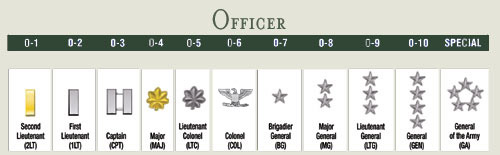 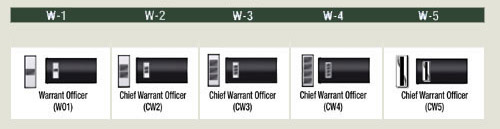 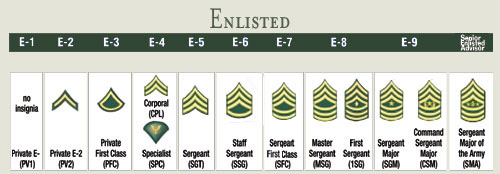 Current as of November 2024
[Speaker Notes: There are some relationships that are per se forbidden based on their status.
What do we mean by “status”?

Officer, including WO, and enlisted.

NCO = CPL to CSM
Jr. Enlisted = PV1 to SPC]
Officer/Enlisted Relationships
Prohibited:
 On-going business relationship
 Personal relationships
 Gambling
Current as of November 2024
[Speaker Notes: Instructor Comments: 
 There are three strictly prohibited relationships between officer and enlisted.  The details for each follow.]
NCO/Junior Enlisted Relationships
Prohibited:
 On-going business relationship
 Personal relationships
 Gambling
Current as of November 2024
Ongoing Business Relationships
Loaning or borrowing money, commercial solicitation, or joint business venture.
Current as of November 2024
[Speaker Notes: Instructor Comments: 
 Prohibited:  Army officer borrowing money from any enlisted prohibited, as well as the reverse.
 Acceptable: One time transaction.  Enlisted purchase of Officer’s car off the lemon lot, and the reverse.]
Ongoing Business Relationships
Exceptions:
Landlord/tenant relationships
One time transactions (house or car sale)

For ARNG/USAR only:
Business relationships which exist due to civilian occupation
Current as of November 2024
[Speaker Notes: Instructor Comments: 
 NG/USAR example:  Reserve LTC owns car dealership, hires enlisted through paper add to work for him.  LTC doesn’t have to fire the employee and the enlisted soldier doesn’t have to quit in this circumstance.]
Personal Relationships
Dating, shared living accommodations, and intimate or sexual relationships between officer and enlisted or NCOs and junior enlisted Soldiers are prohibited.

One Year Grace Period:
Soldier with a change in status from enlisted to officer or junior enlisted to noncommisioned officer has a one year grace period to marry or end the relationship.
Current as of November 2024
[Speaker Notes: Instructor Comments: 
 As of 7 June 2006, “the couple must terminate the relationship or marry within one year of the start date of the program before change in status occurs or within one year from publication of this regulation (7 June 2006), whichever occurs later.” 
 While marriage is an exception to the officer enlisted personal relationship prohibition, the 1 FEB 06 change to AR 600-20 makes it clear individuals may be punished for an inappropriate relationship that occurs prior to the marriage.]
Personal Relationships
Exceptions:
Promotion or change in status of one member. (One year grace period)
NG/USAR:  Primarily civilian acquaintance, if not in AD status (other than AT)
Marriage (Command can still action on fraternization prior to marriage)
Current as of November 2024
Gambling
PROHIBITED: Gambling between officers and enlisted personnel; and NCOs and junior enlisted Soldiers  

BUT: It’s not gambling if nothing at stake
Office pool for bragging rights
Charitable or other community functions
Current as of November 2024
[Speaker Notes: Instructor Comments: 
 Gambling does NOT include an office pool on college basketball tournament if nothing of value is involved.
 Per AR 600-20, para. 4–14:
	d. These prohibitions are not intended to preclude unit based normal team building or activity based on interaction
which occurs in the context of community based, religious, or fraternal associations such as scouting, youth or adult
sports leagues or teams; membership in organizations such as the Masons or Elks; religious activities including chapel,
church, synagogue, mosque, or religious education; Family gatherings; unit-based social functions; or athletic events.]
ENTRY-LEVEL TRAINING
Trainee: Any military or civilian member undergoing initial military training in a formal training course with a unique training course identifier or in an in-residence or education course
Trainer: Any military or civilian member who is responsible for planning, organizing, or conducting initial military training
Status extends 6 months after completion of entry-level training

	Generally, if not required by training mission, then relationship is prohibited
Current as of November 2024
[Speaker Notes: Instructor Comments: 
 Protected status extends 6 months after completion of IET]
ReCRUITING
Recruit: Prospects, applicants, Delayed Entry/Training Programs
Prospect: 1 year from date they express loss of interest to recruiting personnel
Generally, if not required by the recruiting mission, then relationship is prohibited
Current as of November 2024
[Speaker Notes: Instructor Comments: 
 Prospects are defined as individuals who have expressed to recruiting personnel, an interest in enlisting or receiving an appointment in a Military Service and who appears to possess, or who may in the future possess, the potential and qualifications for enlistment or appointment. This could include individuals who currently do not meet minimum age requirements, who scored too low on the qualification testing but eligible to retest, or who have not completed their education.]
PROHIBITED CONDUCT
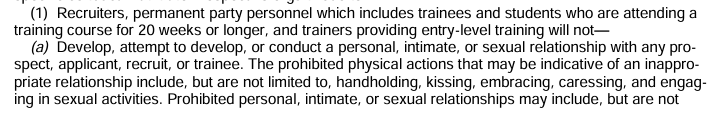 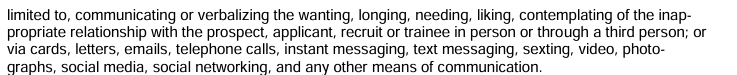 AR 600-32, para 3-1a.(1)(a)
Current as of November 2024
[Speaker Notes: Instructor Comments: 
 Prohibition applies regardless of rank (SPC and SPC, 2LT and 2LT) and applies regardless of the permanent party soldier’s position or installation assignment.	
 Per AR 600-20, para. 4–15.  Other prohibited relationships:
		a. Trainee and Soldier relationships.  Any relationship between permanent party personnel and initial entry training (IET) trainees not required by the training mission is prohibited.  This prohibition applies to permanent party personnel without regard to the installation of assignment of the permanent party member or the trainee.

Recruiting prohibition applies to ALL prospective applicants.]
PROHIBITED CONDUCT
CAN NOT:
use grade/position, threats, pressure, or promise of favorable treatment to gain sexual favors
make sexual advances
enter recruiter/trainer home unless authorized
share the same living area
be in recruiter/trainer POV unless safety risk
provide alcohol
attend social gatherings on a personal social basis
hire/employ
participate in closed-door discussions
Current as of November 2024
[Speaker Notes: Instructor Comments: 
 Prohibition applies regardless of rank (SPC and SPC, 2LT and 2LT) and applies regardless of the permanent party soldier’s position or installation assignment.	
 Per AR 600-20, para. 4–15.  Other prohibited relationships:
		a. Trainee and Soldier relationships.  Any relationship between permanent party personnel and initial entry training (IET) trainees not required by the training mission is prohibited.  This prohibition applies to permanent party personnel without regard to the installation of assignment of the permanent party member or the trainee.

Recruiting prohibition applies to ALL prospective applicants.]
APPROVAL AUTHORITY FOR EXCEPTIONS
Recruiter/Trainer/Trainee O4 commander (or higher) can approve exceptions for pre-existing relationships

Request must be in writing

Documented on DD Form 2982
Current as of November 2024
[Speaker Notes: Instructor Comments: 
 Prohibition applies regardless of rank (SPC and SPC, 2LT and 2LT) and applies regardless of the permanent party soldier’s position or installation assignment.	
 Per AR 600-20, para. 4–15.  Other prohibited relationships:
		a. Trainee and Soldier relationships.  Any relationship between permanent party personnel and initial entry training (IET) trainees not required by the training mission is prohibited.  This prohibition applies to permanent party personnel without regard to the installation of assignment of the permanent party member or the trainee.

Recruiting prohibition applies to ALL prospective applicants.]
Mandatory Initiation of Separation
AR 600-32, para. 3-2a
Substantiated violations of actions identified in paragraph 3–1b(1) by an Army recruiter or Army trainer providing entry-level training will require the Soldier to be processed for administrative separation from the Army, unless the Soldier is otherwise punitively discharged or dismissed from the Army for the violation as part of a court-martial sentence.
Current as of November 2024
[Speaker Notes: Instructor Comments: 
 Prohibition applies regardless of rank (SPC and SPC, 2LT and 2LT) and applies regardless of the permanent party soldier’s position or installation assignment.	
 Per AR 600-20, para. 4–15.  Other prohibited relationships:
		a. Trainee and Soldier relationships.  Any relationship between permanent party personnel and initial entry training (IET) trainees not required by the training mission is prohibited.  This prohibition applies to permanent party personnel without regard to the installation of assignment of the permanent party member or the trainee.

Recruiting prohibition applies to ALL prospective applicants.]
Article 93a: Prohibited activities with military recruit or trainee by person in position of special trust
Two offenses
Abuse of Training Leadership Position 
Abuse of Position as Military Recruiter

Victim: “specially protected junior member of the armed forces”
Awaiting basic training, cadet, OCS student, etc.
AND any other program identified by Secretary as for “initial career qualification”

Crime: “prohibited sexual activity” = sexual act or sexual contact or any attempt or solicitation. (AR 27-10, para. 29-2)

Consent not a defense
Current as of November 2024
[Speaker Notes: Instructor Comments: 
 Prohibition applies regardless of rank (SPC and SPC, 2LT and 2LT) and applies regardless of the permanent party soldier’s position or installation assignment.	
 Per AR 600-20, para. 4–15.  Other prohibited relationships:
		a. Trainee and Soldier relationships.  Any relationship between permanent party personnel and initial entry training (IET) trainees not required by the training mission is prohibited.  This prohibition applies to permanent party personnel without regard to the installation of assignment of the permanent party member or the trainee.

Recruiting prohibition applies to ALL prospective applicants.]
Part II
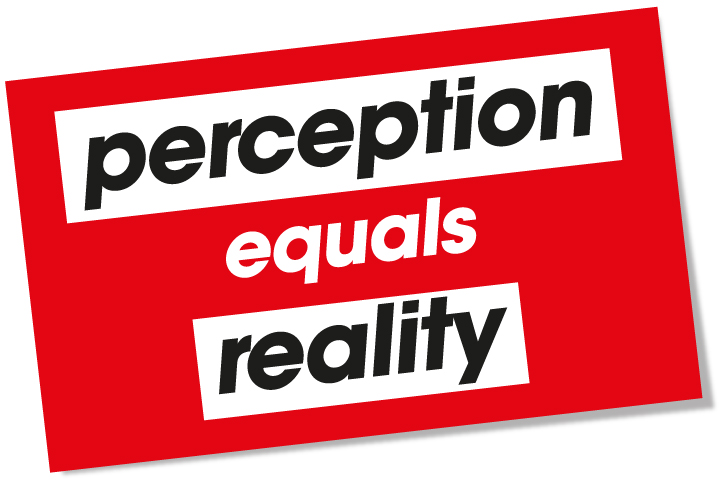 EFFECTS
BASED
RULES
Current as of November 2024
[Speaker Notes: I like to call this…P = R

There are other relationships that are prohibited based on their effect or what appearance problems they cause.

There are no bright lines, no easy rules – all about appearances, all about perceptions.]
5 Adverse Effects(Relationships among different ranks)
Compromise, or appear to compromise the integrity of authority
Cause actual/perceived partiality or unfairness
Involve/appear to involve improper use of rank
Are, or perceived to be, exploitative or coercive
Cause actual/predictable adverse impact on discipline, authority morale, or mission accomplishment
Current as of November 2024
[Speaker Notes: Instructor Comments: 
 Bullet 2, 3, and 5 are adopted from the old policy
 Bullet 1 and 4 were added in 1999 change
 Bullet 5 is your catch-all provision]
Rules Caveat
Policy prohibitions are not intended to preclude normal team-building associations, such as:
Community organizations
Religious activities
Unit social functions
Athletic teams
Family gatherings
Current as of November 2024
[Speaker Notes: Instructor Comments: 
 Examples Include:
 Boy Scout Troop Leader and Regional Director
 Enlisted coach and officer player
 Family reunion with relatives of different ranks]
PART IIICommander’s  Response
Wide Range of Responses
Counseling/training
administrative
non-judicial punishment
court-martial
Goal is to use level that is“warranted, appropriate, and fair”
Current as of November 2024
[Speaker Notes: Quote is from AR 600-32, 2-2f

Counseling can be preemptive or a result of a violation of the punitive regulation depending on the circumstances

4-14 c (2) (a) also states “The commander should take the minimum action necessary to ensure that the needs of good order and discipline are satisfied.”  (applies specifically to immaculate marriage - when officer/enlisted or NCO/junior enlisted show up one day and are married to try and take advantage of the exception)]
Commanders Should:
Consult with legal advisor
Use common sense
Focus on parties’ positions
	
	Is there direct command or supervisory authority?
	
	Can one party influence personnel/disciplinary actions of the other?
 
“Leaders are responsible for setting the right command climate and providing guidelines for outside the classroom mentoring and team-building activities.”
Current as of November 2024
[Speaker Notes: Instructor Comments: 
 Don’t prejudge - look at the results of the relationship (unless strictly prohibited).
 Scrutinize closely those positions with ability to effect other party’s rewards and punishments.
APPEARANCES DO MATTER]
Commander’s Role
Prevention through:
Training
Leadership
Coaching and mentoring

Be Proactive:
Policy Memos
OPDs/Commander’s Call
Current as of November 2024
[Speaker Notes: Instructor Comment: 
 Policy memos should go thru SJA office.]
Charging Options
Fraternization (Art 134)
Failure to Obey General Order or Reg. AR 600-32   (Art 92)
Associated Offenses:
Cruelty and Maltreatment (Art 93)
Prohibited Activities with Recruit or Trainee by Person in Position of Special Trust (NEW Art 93a)
Conduct Unbecoming an Officer (Art 133)
Extramarital Sexual Conduct (Art 134)
Current as of November 2024
[Speaker Notes: Instructor Comments: 
 Don’t forget to look to local regulations and policies as well
 AR 600-32 is punitive
Fraternization under Article 134, UCMJ is only between officer and enlisted relationships. For fraternization between non-commissioned officers and enlisted Soldiers look to Article 92 as a violation of AR 600-32 or AR 600-20 depending on when the act occurred.]
JA’s Role
Represent the Command:
Advise Investigating Officer
Perform legal review of completed investigations
Provide policy advice and sanity check to commanders
Perform training
Prosecute cases
Represent the Soldier:  
Provide legal assistance to Soldier involved
Defend case
Current as of November 2024
Questions?
[Speaker Notes: Instruction Note: 
  Questions or comments about this brief may be referred to the Educational Technology Distributed Learning Division, The Judge Advocate General’s Legal Center and School (TJAGLCS), by submitting a helpdesk ticket at JAG University at https://jagu.army.mil]